Ancient Egypt Year 5 Knowledge Mat
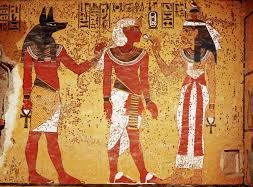 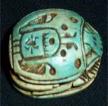 scarab
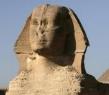 sphinx
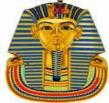 death mask
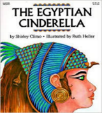 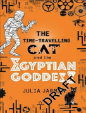 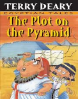 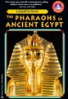 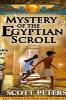